DATA 220Mathematical Methods for Data AnalysisFebruary 18 Class Meeting
Department of Applied Data ScienceSan Jose State UniversitySpring 2021Instructor: Ron Mak
www.cs.sjsu.edu/~mak
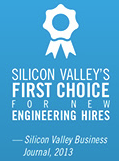 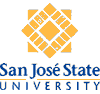 1
Learn How to Count!
To perform statistics, it is important to know how to count the size of a population or the size of a sample drawn from the population.

Yes, we have to learn how to count all over again!
2
Some Counting Principles
The number of ways to make a combination of independent choices
is the product of the number of choices at each step.
3
Some Counting Principles, cont’d
Example: There are 26 letters in the alphabet. How many 1-letter sequences can you make? 2-letter sequences? etc.
Order matters: AB is different from BA.
The number of ways to make a sequence of k objects
chosen from a collection of n objects is nk.
4
Some Counting Principles, cont’d
Example: This time, there can be no repeated letters within a sequence.
Within a sequence, each position has one fewer number of choices than the preceding position.
5
An Odd Problem
Example: How many 3-digit numbers are there using the digits 1 through 9 that have no repeated digits?
Order matters: Count 123, 132, 213, 231, 312, and 321 as different sequences.

Example: How many of those 504 numbers are odd?
How many have 1, 3, 5, 7, or 9 as their third digit?
How many choices are there for the third digit? 
It depends on what we chose for the first two digits!
6
An Odd Problem, cont’d
Solution #1: There are 4 even digits: 2, 4, 6, and 8.There are 5 odd digits: 1, 3, 5, 7, and 9.
7
Count Backwards!
Solution #2: Instead of determining the numbers of digit choices from left to right, start with the third digit and work from right to left:After you’ve chosen one of 5 odd digits for the third position, there remain 8 and 7 digits (even or odd), respectively, for the second and first positions.
8
Factorial Notation
The product is n factorial, written n!

n! grows rapidly:

Factorial notation can simplify formulas.
9
Factorial Notation, cont’d
Example: Out of 15 children, you must choose a baseball team of 9 children. 

Order matters: We place each child at a particular team position (1st base, 2nd base, etc.).

Without repetition: A child chosen for a team can’t be chosen again.
10
Factorial Notation, cont’d
Math shorthand only! We wouldn’t want to actually calculate this way.Just multiply the numbers from 15 down to 7 as before.
11
Factorial Notation, cont’d
In the children’s team example, n = 15 children total and k = 9 children chosen for the team.
12
Too Many Car Chases
13
Count the Complement!
Choose three movies,one from each type.
 But not all three can have car chases.
14
Count the Complement, cont’d
Example: You want to line up 15 children. However, Mary and John don’t get along, so you must keep them separate. How many allowable line-ups (sequences) are there?

The total number of possible line-ups: 15!
But how many of those line-ups have Mary and John together?
15
Count the Complement, cont’d
16
Counting When Order Doesn’t Matter
How do we count the number of items in a collection or combination, where order doesn’t matter?

Example: How many 3-digit numbers are there using the digits 1 through 9 that have no repeated digits, but numbers like 123, 132, 213, 231, 312, and 321 are all considered to be the same item?
17
Counting When Order Doesn’t Matter, cont’d
Example: How many different committees of 4 students can you make from a group of 15 students?

Order doesn’t matter – George, Katie, Tom, and Jill are the same committee no matter in what order you list them.

Suppose instead of a committee, we are making a slate of 4 class officers: president, vice president, secretary, and treasurer. How many possible slates (order matters)?
Recall the baseball 
team example!
18
Counting When Order Doesn’t Matter, cont’d
We can make the slate of 4 class officers (order matters) out of 15 students using a different strategy that involves two steps:

Make a committee of 4 students. (We don’t know yet how many ways there are to do this.)
Assign each of these 4 students to an office. There are 4! possible ways of assigning 4 offices to the 4 students.
{
{
{
{
}
}
}
}
.
the number of ways to
make a committee of 4
the number of ways to
make a committee of 4
the number of ways to
select 4 class officers
the number of ways to
select 4 class officers
4!  =
19
Counting When Order Doesn’t Matter, cont’d
{
{
{
{
}
}
}
}
.
the number of ways to
make a committee of 4
the number of ways to
make a committee of 4
the number of ways to
select 4 class officers
the number of ways to
select 4 class officers
4!  =
20
Counting When Order Doesn’t Matter, cont’d
Example: Pizza Palace offers 7 toppings from which you can choose 3. How many different pizzas can you possibly order?
It doesn’t matter what order you put on the toppings.

n = 7, k = 3
Notice that there are 
3 factors above
and 3 factors below.
21
Binomial Coefficients
Python function: scipy.special.binom
22
Binomial Coefficients, cont’d
Counting the number of ways to make a committee of 4 students out of 15 students is the same as counting the number of ways to leave 11 students off the committee(order doesn’t matter):
23
Binomial Coefficients, cont’d
Example: How many possible 5-card hands can you make from a standard deck of 52 cards?

The answer iswhich will be much too difficult to calculate.

But you know there will be cancellations in the numerator and in the denominator:
5 factors above and 
5 factors below.
24
Counting Formulas So Far
What about those combinations (order doesn’t matter) where we allow repetitions?
combinations AKA collections
with repetition AKA with replacement
25
Break
26
Combinations that Allow Repetitions
Example: You want to make a fruit salad that contains 5 servings (1 fruit = 1 serving) of fruit. In your fruit bowl, you have the following 8 varieties of fruit:
apple, apricot, banana, kiwi, lime, orange, pear, quince

It’s OK to have more than one serving (among the 5 servings) of any fruit, so repetitions are allowed.

The order doesn’t matter how the fruits are put in your salad.

How many different salads can you make?
Listed alphabetically here only for convenience.
27
Combinations that Allow Repetitions, cont’d
1                          2                            3                4                 5                           6                  7
apple | apricot | banana | kiwi | lime | orange | pear | quince
We’ll use the old mathematics trick of reducing this problem to a known problem that we already know how to solve.
28
Combinations that Allow Repetitions, cont’d
1                          2                            3                4                 5                           6                  7
apple | apricot | banana | kiwi | lime | orange | pear | quince
Here’s a bizarre way to represent a salad using a row of 5 white and 7 gray squares.
Each white square represents one fruit serving.
Each gray square is a “separator” between two types of fruit.
For example, suppose your salad contains an apple, an apricot, two oranges, and a pear:
orange
orange
pear
apple
apricot
2
separate
apricots
and
bananas
3
separate
bananas
and
kiwis
4
separate
kiwis
and
limes
5
separate
limes
and
oranges
6
separate
oranges
and
pears
7
separate
pears
and
quinces
1
separate
apples
and
apricots
29
Combinations that Allow Repetitions, cont’d
1                          2                            3                4                 5                           6                  7
apple | apricot | banana | kiwi | lime | orange | pear | quince
Another example: Your salad contains a banana, a kiwi, an orange, and two quinces.




We have a one-to-one correspondence between the placement of white and gray squares and the fruit servings in a salad.
orange
quince
quince
banana
kiwi
3
separate
bananas
and
kiwis
1
separate
apples
and
apricots
4
separate
kiwis
and
limes
5
separate
limes
and
oranges
7
separate
pears
and
quinces
6
separate
oranges
and
pears
2
separate
apricots
and
bananas
30
Combinations that Allow Repetitions, cont’d
1                          2                            3                4                 5                           6                  7
apple | apricot | banana | kiwi | lime | orange | pear | quince
There are many possible positions for the 7 gray squares among the 12 squares. Some more examples:
quince
quince
quince
kiwi
kiwi
orange
banana
banana
apple
lime
kiwi
pear
apple
apple
apricot
31
Combinations that Allow Repetitions, cont’d
Since the 7 gray squares are all alike, their order doesn’t matter. 

How many ways can we choose to make 7 squares gray out of the 12 squares?

We can also ask: How many ways can wechoose to make 5 squares white out of the 12 squares?
32
Combinations that Allow Repetitions, cont’d
In the fruit salad problem:
n = 8 = the number of fruit varieties            (n – 1 = 7 gray squares)
k = 5 = the number of fruit servings in the salad            (k = 5 white squares)
(n – 1) + k = n + k – 1 = 12 = squares total
33
Counting Formulas
Permutations: Arrangements of items in a sequence where order does matter.
Combinations: Arrangements of items where order does not matter.
Combinatorics: The branch of mathematics primarily concerned with counting.
34
Uncertainty
Data scientists make conclusions (inferences) about an entire collection of data (the population) based on evidence from samples drawn from the population.
Use the methods of analytical statistics.

Because a sample is not necessarily identical to the population from which it was drawn, there is some uncertainty about the inferences.
For example, how accurately does the sample mean and sample standard deviation represent the corresponding population measures?
35
Probability
Probability theory creates mathematical models to study chance or randomness.

Probability is the tool that enables us to make inferences.

Our newly enhanced ability to count will be extremely useful.
36
Classical Interpretation of Probability
Originally arose from studying games of chance.

The probability that a flipped fair coin will land heads is 1/2. 

The probability that a card drawn from a shuffled deck of 52 cards is an ace is 4/52.
37
Classical Interpretation, cont’d
Each distinct result is an outcome.
An event is a collection of outcomes.

The probability of an event E is the ratio of the number of outcomes Ne favorable to event E to the total number of possible outcomes N.


Example: Let Ne = 4 ace cards and N = 52 total cards. Then P(drawing an ace card) = 4/52.
Oh, that’s why we first had to learn how to count!
38
Relative Frequency Interpretation of Probability
An empirical approach that uses experiments to count the occurrences of event E.

Repeat an experiment a number of times. If event E occurs 30% of the time, then 0.3 can be a good approximation to the probability of event E.

If n is the number of trials of the experiment and event E occurs on ne of those trials, then


The approximation improves with larger values of n.
39
Some Basic Probability Laws
40
Some Basic Probability Laws, cont’d
Example: In an arbitrary line-up of 15 children, what is the probability of a bad line-up, where Mary and John are together? 


Example: What is the probability of a good line-up?

Example: What is the probability that a die roll will result in either an even number or the number 3?
41
B
A
42
Example: What is the probability that a roll of a die produces an even number or a number between 2 and 5?

Let A = the set of even number outcomesLet B = the set of between 2 and 5 outcomes
5
6
4
3
2
1
43
Let A and B be twoindependent events.

The outcome of one event is not dependent on anoutcome of the other event.
B
A
44
Example: What is the probability that a roll of a die produces an even number and the number is between2 and 5?

Let A = the set of even number outcomesLet B = the set of between 2 and 5 outcomes
5
6
4
3
2
1
45
Lab #4
Combinatorics and Probability Problem Set
Assignment4.ipynb: http://www.cs.sjsu.edu/~mak/DATA220/assignments/4/Assignment4.ipynb
46
Lab #4
Combinatorics and Probability Problem Set
Assignment4.ipynb: http://www.cs.sjsu.edu/~mak/DATA220/assignments/4/Assignment4.ipynb
47